OCR Cambridge Technical Level 3 Extended Certificate
Health and Social Care
Final External Moderation
Unit 24: LO2 Understand Public Health Strategies
Any remaining units will moderated by the exam board, all final coursework marks can then be confirmed.
Unit 1: LO3. Understand how a person-centred approach builds positive relationships in health, social care or childcare environments
You will learn about current public health strategies, Government initiatives and a range of health promotion campaigns,
You will learn about strategies like supporting an individual and staff training can build positive relationships and how it develops empowerment and confidence.
Destination: Level 3 Extended Certificate -  Achieve a Pass Merit, Distinction or Distinction*
Term 5
Unit 1 LO4
Moderation
Exam Time
Unit 24 LO2
Unit 1 and 24 – completion
Unit 1 LO3
Term 4
Unit 1: LO4. Be able to use communication skills effectively to build positive relationships in a health, social care or childcare environment.
Unit 24 LO1
Unit 24: LO1 Understand systems for the protection and promotion of public health
You will learn about communication skills, effectiveness of interactions and aspects of reflective practice.
You will learn about legislation and regulations, organisations and current public health issues and targets. You will also look at the roles of care practitioners in the promotion of public health.
Unit 4: LO5 Understand the control and regulatory systems
WEX
Unit 1: LO2 . Understand the factors that influence the building of relationships
Unit 1: LO1 . Understand relationships in health, social care or childcare environments
You will learn about the removal of urea from the body, the regulation of water levels, homeostasis and the structure and function of the liver. You will also learn about a range of disorders associated with the different control systems and how these can affect individuals.
You will learn about types of relationships, relationship context and how context can impact relationships.
Unit 1 LO2
You will learn about communication factors, cultural factors, environmental factors spiritual and physical factors that can impact relationships.
Resit Exams
Unit 4 Exam
Term 3
Unit 4 LO6
WEX
Unit 1 LO1
Term 2
Unit 13 – completion
Resit Exams
Unit 13: LO5 Understand the care and development of the baby in the first year of life
You may resit Unit 2 and 3 exam, this is your chance to raise those grades so make sure you have revised all learning objectives, checked your PLCs and asked for help and advice.
Unit 4 Exam
Unit 4 LO5
Unit 13: Completion
Unit 4: LO6 Understand the sensory systems
You will take a 2 hours paper that will assess all of the learning objectives.
You will make sure you complete all the pass, merit and distinction criteria for Unit 13 before it is sent off for external moderation.
You will learn developmental stages, care and nutrition of newborn to one-year-old and health and  social care and early years services. You will be assessed on P10, M4 and D2 criteria.
You will learn about the sensory systems, malfunctions and their impact on individuals. You will learn about the eye and the ear.
Unit 13: LO3 Know the factors which could affect health in pregnancy and the success of the birth
Unit 13 LO5
Resit Exams
You will learn about conditions in utero and factors that can affect the health of the fetus. You will be assessed on P5 and P6 criteria.
You may resit Unit 2 exam, this is your chance to raise those grades so make sure you have revised all learning objectives, checked your PLCs and asked for help and advice.
Unit 4 LO4
Unit 3 Exam
Unit 4: LO4 Musculoskeletal System
You will take a 1.5 hour paper that will assess all of the learning objectives.
Unit 13 LO4
Unit 4 LO3
Unit 13 LO3
Term 6
You will learn about the skeleton, the bones and joints and how these allow for movement, you will also look at case studies and disorders and their effect on individuals.
Year 13
Resit Exams
Unit 3 Exam
Unit 3: LO3 Understand the roles and responsibilities involved in health and security
Unit 13: LO4 Understand the stages of pregnancy and birth and the postnatal care of the mother
Unit 4: LO3 Digestive System
Unit 4: LO2 Respiratory System
Unit 3 LO4
You will learn about a range of roles in HSC, the responsibilities of those in these roles and the consequences of not meeting those responsibilities.
You will learn about the structure and function of the digestive system, the processes of digestion, assimilation and absorption and disorders.
You will learn about the structure and function of the respiratory system, breathing in and out and disorders that can affect it.
You will learn information about gestation, birth process and post-natal care and support.  You will be assessed on P7, P8, P9 and M3 criteria
Term 5
Unit 4: LO1 Cardiovascular system
Structure and function of the heart, blood and blood vessels, the cardiac cycle and disorders
Unit 3: LO3 Understand the roles and responsibilities involved in health and security
Unit 2: LO4 Understand how equality and diversity are promoted
Unit 4 LO2
Unit 3 LO3
Unit 3 LO2
Term 4
Unit 2 Exam
You will learn how best practice in HSC can be applied, look at real case studies and be able to identify signs of abuse and prejudice, and learn how to take action or respond to discriminatory practices.
Unit 4 LO1
You will learn about a range of roles in HSC, the responsibilities of those in these roles and the consequences of not meeting those responsibilities.
Term 3
Unit 2 LO4
Unit 3: LO1 Understand Hazards LO2: Legislation
Unit 3: LO2 Understand how legislation policies and procedures promote health, safety and security in health, social care and childcare environments
Unit 1: Building positive relationships in health and social care
Unit 2 Exam
Unit 3 LO1
You will learn how to identify and the potential impacts of hazards in HSC settings, how to recognise signs of harm and abuse and the need for safeguarding. You will look at different legislative acts and the implementation of policies and procedures.
You will take a 1.5 hour paper that will assess all of the learning objectives.
You will learn different types of legislation.  You will also know how to recognise signs of harm and abuse and the need for safeguarding. You will look at different legislative acts and the implementation of policies and procedures.
Unit 2: Equality, diversity and rights in health and social care
Unit 13: LO2  Understand the importance of prenatal health and the process of conception
Unit 2 LO3
Unit 13: LO1 Understand sexual health and contraception
Unit 2: LO3 Understand how legislation promotes anti-discrimination
You will learn about conception and how factors can affect it. You will be assessed on P4 and M2.
You will learn about sexual consent, health and types of contraception. You will be assessed on P1, P2 , P3, M1 and D1 criteria.
Unit 3: Health, safety and security in health and social care
Cambridge Technical Level 3 Health and Social Care
Term 2
You will learn about key acts of legislation, national initiatives and the impact of these on individuals in HSC
YEAR
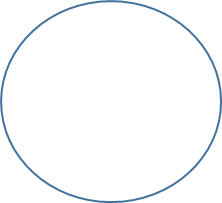 Year 12
Unit 2 LO2
Unit 2 LO1
Unit 13 LO2
Unit 13 LO1
Intro to HSC
Unit 4:Anatomy and Physiology for health and social care
Unit 2: LO2 Understand the impact of discriminations
You will learn about discriminatory practices and the impact these can have on individuals.
Unit 13: Sexual health, reproduction and early developmental stages
Unit 2: LO1 Understand concepts of equality, diversity and rights
All students to complete Unit 2, 3 and 4 examination units and Unit 1, 13 and 24 Coursework Units.  The coursework is marked internally but moderated externally.
You will learn about equality and diversity, rights of individuals, values of care in HSC and application of concepts, and the role of support networks and services.
Unit 24: Public Health
Plagiarism, Referencing, Command Words, NEA, work experience.